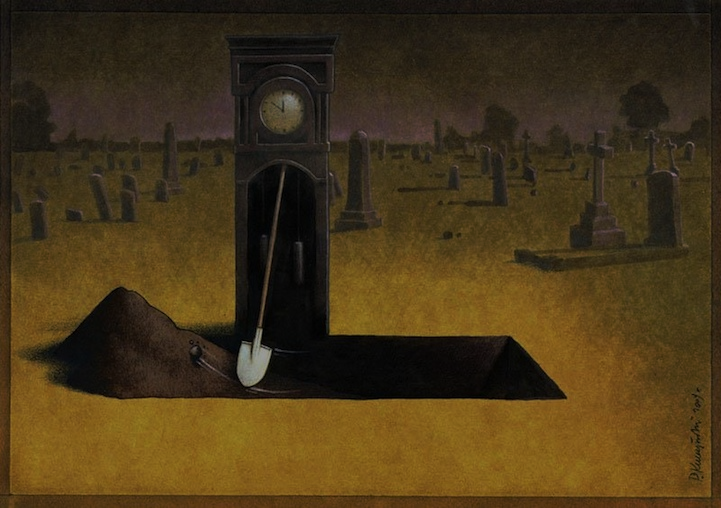 به نام هستی بخش
سوگ در اپیدمی ها

 دکتر لیلا سالک ابراهیمی
استادیار روانشناسی بالینی 
گروه روانپزشکی دانشگاه علوم پزشکی تبریز
ضرورت پرداختن به مقوله سوگ در پاندمی کرونا

آمارهای مرگ و میر ثبت شده در اثر کرونا :  https://www.worldometers.info/coronavirus/

در جهان: بیش از یک میلیون و ششصد هزار نفر
در ایران: بیش از پنجاه و سه هزار نفر
فوت یک نفر کل خانواده را درگیر می کند (هم فشارروانی ناشی از فوت متوفی هم فشار روانی ناشی از احتمال ناقل بودن از خودشان به متوفی یا برعکس)
ترسها و نگرانیهایی از بابت انتشار ویروس توسط پیکر متوفا و محدودیت در فرایند خاکسپاری و خداحافظی با فرد از دست رفته 
عدم امکان برگزاری مراسم سوگواری( اصل پیشگیرانه فاصله گذاری فیزیکی که خود منجر به فاصله گذاری اجتماعی نیز می شود)
فشار روانی ناشی از مسائل جانبی (نحوه طرح سوگ با کودکان، مسائل اقتصادی و...)
در اطرافیان: احساس گناه و خودسرزنشگری به دلیل شرایط جدا سازی و قرنطینه و بستری بیمارش در شرایط ویژه در طی بستری قبل از مرگ و عدم امکان مراقبت از وی در دوران بیماری و گاه احساس گناه از اینکه چرا با وجود بیماری مشابه همچون فرد متوفی دنیا را ترک نکرده اند
پرداخت ویژه سیستم بهداشتی- درمانی به مسایلی همچون تشخیص زود هنگام موارد مشکوک و افراد مبتلا باعث می شود موضوع مهمی مثل بار روانی بالای وارد شده به خانواده های داغدیده، کمتر مورد توجه ارزیابی و مداخلات لازم روانشناختی قرار بگیرد
همه این شرایط زمینه ساز افزایش بروز سوگ پیچیده و تبعات آن در آینده خواهد شد
لذا مداخلات به موقع در زمینه سوگ برای افراد داغدیده در شرایط فعلی و جهت پیشگیری از تبعات بعدی امری ضروری به نظر می رسد
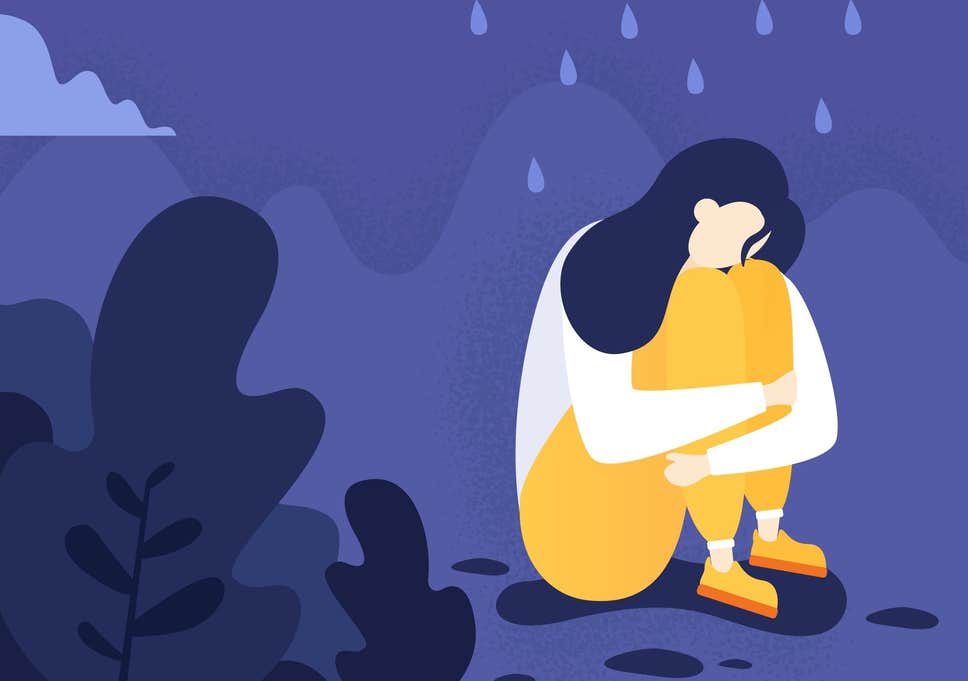 سوگ = واکنش به فقدان
مراحل سوگ
شوک و انکار
خشم
چانه زدن
افسردگی
پذیرش
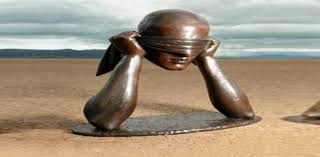 در حالت شوک و انکار: 
در این حالت انکار نوعی واکنش دفاعی است.
معمولا چند ساعت تا چند هفته طول می کشد.
ممکن است در ابتدا گیج و منگ به نظر برسند.
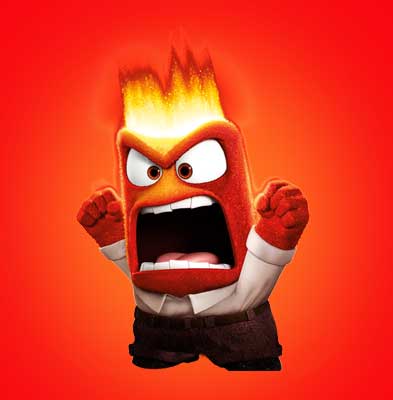 در حالت خشم:
زیر سؤال رفتن باورهای اساسی فرد در مورد عدالت دنیا و قدرت  کنترل شرایط 
نشخوار این سؤال تکراری: «چرا این اتفاق باید برای ما رخ دهد؟»
خشم ممکن است معطوف به متخصصان سلامت، پزشکان، دولت یا حتی خداوند باشد.
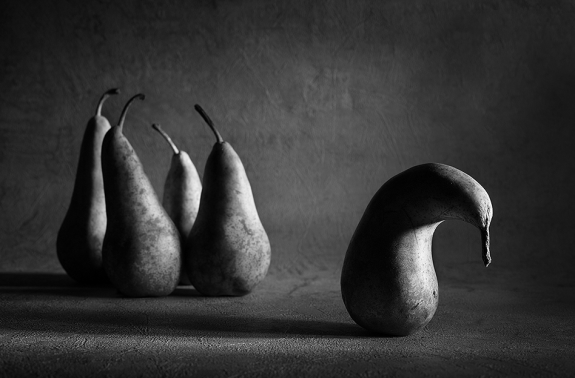 چانه زدن:
سعی در انجام نوعی معامله مثلا صدقه دادن یا حضور مرتب در مراسم مذهبی
افسردگی:
افسردگی هم ناشی از فقدان عزیز و هم ناشی از فشارهای وارده در اثر مشکلات جانبی
تجربه غم، ناامیدی، درماندگی، در مواردی افکار خودکشی
علایمی نظیر کناره گیری، کندی روانی حرکتی، آشفتگی خواب
پذیرش: 
نوعی حالت سکون و پذیرش و کنار آمدن 
پرداختن به فعالیتهای جدید
رویکرد مسئله محور
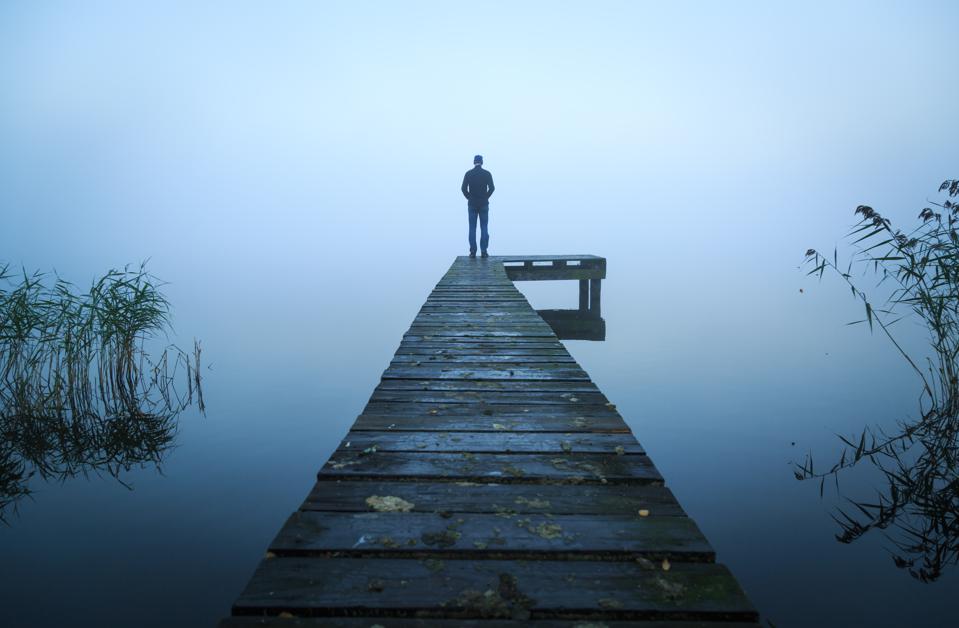 مراحل حل و فصل سوگ
پروسه سوگ نرمال:
آگاهی فرد داغدار از واقعیت مرگ است که چه بسا گاهی با علایم افسردگی کوتاه مدت شباهت هایی داشته باشد. 
طول مدت این علایم و نحوه ابراز آن در گروه های مختلف فرهنگی و حتی درون یک گروه فرهنگی تفاوتهای زیادی دارد. 
نهایتا علایم ذکر شده طی 2الی 4ماه و حداکثر 6 ماه رو به بهبود می گذارد و فرد به تدریج به زندگی عادی بر می گردد. 

فرد سوگوار هنگام گذر از سوگ، به تدریج حالات زیر را تجربه میکند:
ادراک فقدان، بدون مقاومت در برابر آن یا اجتناب از آن
سازگار شدن با واقعیت جدید زندگی که در آن فرد متوفا دیگر حضور ندارد
ایجاد پیوندهای عاطفی جدید با فرد یا افراد دیگر
رسیدن تدریجی به روند سازنده ی زندگی عادی و معمول
چه وقت سوگ تمام می شود؟

پاسخ قطعی برای این سوال وجود ندارد گرچه در مطالعات بسیارتلاش زیادی برای تعیین زمان پایان سوگواری مثلا چهارماه، شش ماه، یک سال یا دو سال صورت گرفته است اما برای خیلیها زمان بیشتری لازم است که مراحل سوگواری به طور کامل طی شود.

 علامتی که میتواند در تشخیص طی کردن مسیر تکمیل سوگواری کمک کننده باشد این است که سوگوار بتواند بدون درد به متوفا فکرکند. وقتی که سوگوار دوباره به زندگی علاقه مند میشود، امیدواری بیشتری پیدا میکند و لذت دوباره و نیز انطباق با نقشهای جدید را تجربه میکند، حس پایان سوگواری وجود دارد.
افتراق سوگ از افسردگی اساسی
بعضی از علایم داغدیدگی و افسردگی مانند احساس خلق افسرده، اختلال درخواب، اشتها و کاهش وزن باهم مشترک هستند. این علایم بیش از دوماه ادامه یابند، باید به تشخیص اختلال افسردگی اساسی هم فکر کرد. 
در فرد سوگوار:
 احساس غمگینی اش بر اثر فکر کردن به متوفی یا برخورد با آثار و خاطرات وی آغاز می شود.
اختلال عملکردش موقت و خفیف است
سابقه افسردگی در فرد یا خانواده وجود ندارد
ضمن اینکه علایم معمولا ظرف دو ماه نخست فقدان شروع و معمولا کمتر از دو ماه طول می کشد.
سوگ تجربه ای است که حاوی هیجانات منفی و مثبت، سیال و متغیر است و شدت هیجان در آن نوسان دارد و گاهی وابسته به محرک های درونی و بیرونی تسلی می یابد. 

در افسردگی اساسی:
احساس گناه در مورد مسایلی غیر از آنچه که هنگام مرگ در مورد متوفا از سوی فرد بازمانده صورت گرفته و یا صورت نگرفته است.
افکار مربوط به مرگ غیراز احساس فرد بازمانده درمورد اینکه کاش زنده نبود یا همراه متوفا مرده بود.
اشتغال ذهنی بیمارگونه با احساس بی ارزشی (فرد خود را ضعیف بد و دارای عیب می داند)
کندی بارز روانی حرکتی
احساس ناراحتی اغلب خود به خود ایجاد شده و ربطی به متوفی و دیدن آثار وی ندارد و در هر زمانی می تواند رخ دهد. 
افسردگی نافذتر و پایدارتر از سوگ است و عملا مجموعه علایمی ثابت و ناتوان کننده است که احساسات مثبت در آن کمتر است و از لحاظ بالینی ناراحتی قابل توجه عملکردی در عملکرد فردی تحصیلی و شغلی فرد ایجاد می شود
همچنین احتمال سابقه افسردگی اساسی در فرد یا اعضای خانواده وجود دارد.
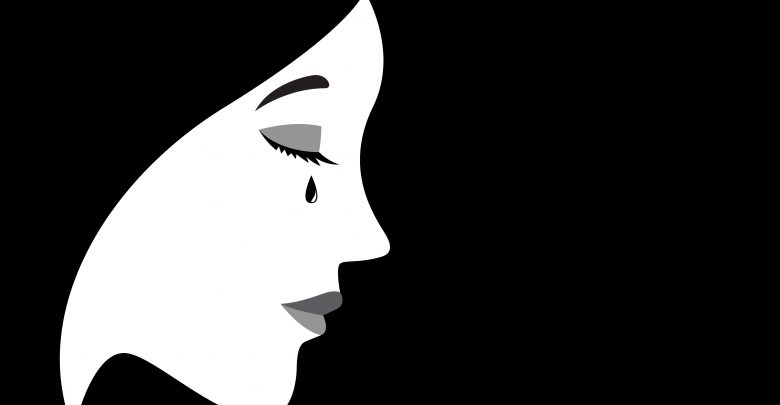 بعضی عوامل خطر که نشان از احتمال ابتلای بالاتر به افسردگی اساسی است:
(اگرچه پیش بینی اینکه فرد سوگوار در نهایت به سمت افسردگی می رود یا خیر دشوار است) 
سابقه افسردگی در فرد
 شبکه حمایتی اجتماعی ضعیف
وجود مشکلاتی مرتبط با سوء مصرف الکل یا مواد
آموزش های لازم به اطرافیان خانواده های داغدیده

از آنجایی که در اکثر مواقع، فرایند سوگ به طور طبیعی و با گذشت زمان بدون عارضه قابل توجهی طی خواهد شد، دسترسی به خانواده و دوستان و حمایت اجتماعی سبب سازگاری سودمند با این فقدان خواهد شد. 
برای تسهیل این بازه زمانی در سوگ نرمال می توان به اطرافیان فرد توصیه کرد که بیشتر از بیان جملات منطقی و نصیحت گونه، حضوری همدلانه و گوش دادن فعال داشته باشند. حضور در کنار فرد داغدیده، شنیدن احساسات وی و توجه به بیان احساساتش، نداشتن واهمه از صحبت درباره فرد متوفی و مرور خاطراتش به بازمانده کمک می کند تا بتواند از این دوره عبور کند. 
در صورتی که این حضور همدلانه اطرافیان و حمایت های آنها برای کمک به فرد بازمانده کافی نبود، می توان اقدام به دریافت کمک های روانشناختی از افراد مجرب و آموزش دیده کرد تا به تدریج پذیرش این باور که طی شدن سوگواری امکان پیوستن دوباره به زندگی به معنای فراموشی متوفی نیست در فرد بازمانده صورت بگیرد. 
همچنین حمایت های مداوم در طول زمان و توجه ویژه در حوالی مناسبت های مهم مثل سالگرد فوت یا تولد فرد متوفی به بازمانده بسیار کمک خواهد کرد.
جملات درست و نادرست

گفتن بعضی جملات در مشاوره سوگ درفرآیند ایجاد یا حفظ رابطه درمانی کارآمد اختلال ایجاد میکند:
نادرست:میدونم چه حسی داری                                    درست: من بسیار متاسفم که چنین اتفاقی برای عزیز شما رخ داد.
نادرست:شجاع باش                                                 فکر میکنم شما بسیار شجاع هستید که با وجود سوگوار بودن به دنبال کمک هستید.
نادرست:اینم میگذره، ظرف یه سال تموم میشه، خوب میشی   درست:باکمک هم ازین مراحل سخت میگذریم
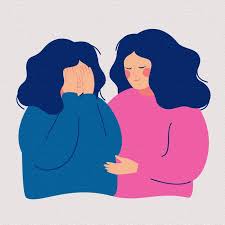 مشاوره در سوگ و درمان در سوگ (Greif Counselling and Greif Therapy)
هدف مشاوره در سوگ با درمان در سوگ متفاوت است
در مشاوره سوگ هدف کمک به تسهیل فرآیند سوگواری برای تطابق بهتر با فقدان است
 درحالی که درمان سوگ در راستای تشخیص و حل تعارضات ناشی از جدایی و فقدان در فرد دچار یکی از انواع سوگ پیچیده، انجام می شود
مشاوره سوگ می تواند به عنوان اقدام پیشگیرانه و مداخله زود هنگام برای سوگوارانی که در خطر ایجاد سوگ پیچیده هستند، انجام گیرد
بدین ترتیب با جلوگیری از ایجاد انواع سوگ پیچیده در آینده، گام مهمی درجهت حفظ و ارتقای سلامت روان جامعه برداشته می‌شود
هدف مشاوره سوگکمک به بازماندگان برای سازگار شدن با فقدان عزیز از دست رفته و قادر بودن به تطابق با واقعیت جدید زندگی بدون او

اهداف اختصاصیافزایش درک واقعیت فقدانکمک برای کنار آمدن با درد ناشی از فقدانبررسی دفاعها و روشهای مقابله، کمک به بازماندگان برای یافتن معنا در تجارب دردناککمک برای غلبه بر مشکلات موجود در سازگاری مجددکمک به بازماندگان برای زندگی بدون متوفا وسازگاری با فقدان از طریق حل مساله
فرایند مشاوره سوگ
جلسه اول: ارزیابی انعطاف پذیر رویداد و افزایش درک فقدان
جلسه دوم: کنار آمدن با سوگ و معنایابی
جلسه سوم: بازیابی
جلسه چهارم: ارزیابی درمان
ارزیابی در سوگ
چگونگی فقدان
 تعدیلگرهای سوگ (نسبت با فرد متوفا، فقدان های چندگانه، فقدان های قبلی و چگونگی برخورد با آنها، سن و جنس اعضای خانواده) 
وضعیت کلی خانواده سوگوار در رویارویی با سوگ کنونی 
وضعیت روانشناختی اعضای خانواده
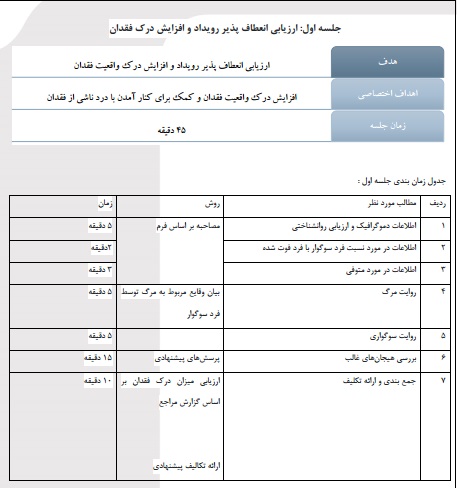 شرح جلسه اول
مکان مشاوره: اتاق مشاوره طبق استاندارد دارای دو صندلی راحت با زاویه 45 درجه باشد. دستمال کاغذی در دسترس باشد. حتی الامکان بینمراجع و مشاور حائلی وجود نداشته باشد، تکنیک های مورد استفاده: همدلی، گوش دادن فعال، پرسشهای باز در مورد وقایع مرتبط با مرگدر ابتدا ضمن توضیح اصول محرمانگی، فرم اطلاعات دموگرافیک را با کمک مراجع تکمیل می کنیم. پس از کسب اطلاعات اولیه هدف از جلسه درمان را با وی مرور می کنیم: " امروز می خواهیم ببینیم این اتفاق چگونه رخ داده و شما چطور با آن رو به رو شده اید.آیا آماده هستید و فکر می کنید الان زمان خوبی برای صحبت در مورد مرگ و احساسات و تجربیاتتان هست؟ شما هر زمانی که خواستید می توانید مکالمه را متوقف کنید.در صورتی که فرد سوگوار اعلام آمادگی کرد با استفاده از پرسشهای زیر او را تشویق به صحبت کردن می کنیم:
دوست دارم درمورد متوفا برایم صحبت کنید.چگونه از خبر مرگ باخبر شدید؟ کجا بودید؟ آیا تنها بودید؟ چه واکنشی نشان دادید؟مراسم تدفین چگونه بود؟ شما در مراسم شرکت کردید؟ چه کسانی در مراسم بودند؟ در مراسم چه چیزهایی گفته شد؟در مورد واکنشتان در زمان شنیدن خبر چه چیزهایی را به خاطر می آورید؟آیا در این دوران سخت احساس تنهایی می کنید؟ سختترین بخش این تجربه از نظر احساسی برای شما کدام است؟آیا سر مزار می روید؟ اگر می روید چند وقت یکبار؟ اگر نمی روید دلیل آن چیست؟
ادامه شرح جلسه اول

پس از صحبت کردن در مورد مرگ، حسهای فرد، چگونگی برخورد وی با تعارضات را بررسی می کنیم.تکنیکهای مورد استفاده: تشویق مراجع به شناسایی و ابراز هیجانهایی که فرد سوگوار تجربه می کند، در نظر گرفتن زمان کافی برای ابراز هیجانات، استفاده ازنوشتن یا نقاشی برای بیان هیجانات

پرسشها:از این که او (متوفا) را از دست داده اید چه احساسی دارید؟از زمان مرگ او، زندگیتان چگونه است؟چه تغییراتی در زندگیتان پس از مرگ فرد متوفا ایجاد شده است؟چه چیزی بیشتر از همه شما را غمگین کرده است؟آیا در گذشته فرد مورد علاقه ای را از دست داده اید؟ چقدر با شرایط کنونی مشابهت یا تفاوت داشت؟آیا تجربه کنونی تان از مرگ متوفا ،آنقدر سخت بوده که به فکر آسیب رساندن به خود بیفتید؟
(مشاور سوگ همیشه باید در مورد افکار خودکشی پرس و جو کند. در صورت دریافت پاسخ مثبت، از پروتکل اورژانس روانپزشکی پیروی می شود.)
احساسات رایج در این شرایط عبارتند از:خشم:نسبت به متوفی:آیا از این که او مرده عصبانی هستید؟نسبت به خود: آیا از خودتان به خاطر مرگ او عصبانی هستید؟نسبت به کادر درمان یا دیگران: آیا از دیگران به خاطر مرگ او عصبانی هستید؟ناامیدی:احساس ناامیدی می کنید؟ احساس می کنید که این اتفاق ناعادلانه بوده است؟اضطراب و درماندگی:می خواهید کمی در مورد ترسها و نگرانیهایتان صحبت کنید؟احساس گناه:چه کارهایی برای او انجام دادید ؟ چه کارهایی بود که انجام ندادید و دوست داشتید انجام دهید؟
دلتنگی:چه چیزی در مورد او شما را دلتنگ می کند؟ برای چه چیزی در او دلتنگ نمی شوید؟
ادامه شرح جلسه اول

جمع بندی و ارائه تکلیف:
"تو امروز در مورد احساساتت نسبت به اتفاقی که برایت افتاده است و کسی که از دست داده ای (اسم یا نسبت فرد ذکر شود: مادرت، پدرت، ....)صحبت کردی و فکر می کنم من متوجه شدت ناراحتی و احساساتی که در حال حاضر تجربه می کنی شدم. حالا که با هیجانهایت آشنا تر شده ای میتوانی در طول هفته احساسات و افکاری که تجربه می کنی را یادداشت کنی یا احساساتت را به شکل تصاویر رسم کنی یا عکسهای وی را در یک قاب بچسبانی. تا در جلسه بعد در مورد آنها صحبت کنیم. این کار به ما کمک می کند جلسات را بهتر جلو ببریم»
فعالیتهای پیشنهادی در طول هفته :دیدار از مزار متوفابرگزاری مراسم سوگواری به تنهایی یا همراه با خانواده نزدیک که در یک محل زندگی می کنندصحبت کردن در مورد متوفا با افراد خانواده و پرداختن به خاطرات ویتوجه به هیجانهایی که فرد در طول روز یا شب تجربه می کندیادداشت برداری و نوشتن هیجانات تجربه شده در دفترچه خاطرات
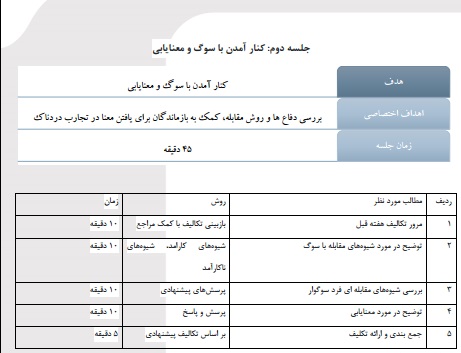 شرح جلسه دوم
تکنیکهای مورد استفاده: بررسی تکالیف جلسه قبل، آموزش شیوه های مقابله ای سالم، آموزش مهارتهای تنظیم هیجانی
شیوه های مقابله ای دو دسته اند: هیجان مدار، مسئله مدار
مقابله های هیجان مدار خود دسته اند: فعال و نافعال

شیوه های هیجانی فعال سوگواری، قالب بندی مجدد، معنا بخشیدن مجدد به زندگی، استفاده از مهارتهای تنظیم هیجانی و توانایی پذیرش حمایت اجتماعی را شامل می شوند.شیوه های هیجانی نافعال (دوری گزین و اجتنابی) شامل سرزنش، پرت کردن حواس، انکار، انزوای اجتماعی، سوء مصرف مواد، الکل و دارو می شود که ممکن است در کوتاه مدت رنج ناشی از سوگ را کاهش دهند اما در نهایت فرایند سوگ را طولانی کرده و موجب آسیبهای ثانویه به فرد می شوند.
پرسشهایی که به مراجع کمک میکند شیوه های مقابله ای خود با سوگ را شناسایی کند :
هنگامیکه تحت فشار و دلتنگی قرار می گیرید معمولا چطور خودتان را آرام می کنید؟ (مصرف مواد، الکل و داروی بدون تجویز پزشک و...)
بعضی افراد هنگام دلتنگی با کسی صحبت می کنند. شما کسی را دارید تا هنگام ناراحتی با او صحبت کنید؟
در اطراف شما کسانی هستند که بخواهند به شما کمک کنند؟
اگر اطرافیان شما بخواهند به شما کمک کنند آیا کمک آنها را قبول می کنید؟
آیا با او(متوفا) در خلوت خود صحبت می کنید؟ (محتوای گفتگو مورد بررسی قرار می گیرد)
آیا به عکس او نگاه می کنید؟ وقتی به عکسها نگاه می کنید یا خاطراتتان را به یاد می آورید چه احساسی دارید؟
آیا یادآوری بعضی از خاطرات متوفا شادی یا خنده شما را سبب شده است؟ ( فعال کردن مکانیسمهای سالم مقابله ای)
پرسش هایی که به مراجع کمک می کند به معنای زندگی و مرگ بیندیشد و بتواند به حادثه مرگ با شیوه دیگری هم نگاه کند:
هدف شما از زندگی چیست ؟ چه چیزهایی می تواند برای ادامه زندگی در شما انگیزه ایجاد کند؟
درست است که شما چیز باارزشی را از دست داده اید، اما آیا چیزهای باارزش دیگری هم در زندگی شما وجود دارد؟
می دانم که حوادثی مانند مرگ عزیز بسیار تلخ است، اما آیا تا به حال حوادث تلخی را تجربه کرده اید که از پس آن بربیایید؟
در اطراف خودتان کسی را می شناسید که چنین تجربه ای داشته باشد؟ او با این تجربه چه کرده است؟
فکر می کنید این تجربه تلخ بتواند نکته مثبتی هم به دنبال داشته باشد؟
شاید شنیده باشید کسانی هستند که بعد از از دست دادن عزیزانشان تصمیم می گیرند فعالیت هایی به نفع جامعه و سایر افراد نیازمند (کار خیر) انجام بدهند. شما هیچوقت به این موضوع فکر کرده اید؟ اگر شما بخواهید اینکار را بکنید چه کاری به ذهنتان می رسد؟
در این مرحله به فرد کمک می کنیم تا در جستجوی معنای جدیدی برای سوگ و زندگی پس ازطی شدن سوگ باشد.
ادامه شرح جلسه دوم

جمع بندی و ارائه تکلیف:
استفاده از شیوه های سالم مقابله هیجانی مانند ارتباط با دوست یا فردی که برای او شنونده خوبی باشد و وی را قضاوت یا نصیحت نکند.
 انجام فعالیتهای ساده فیزیکی مانند پیاده روی و یا انجام تمرینهای ساده ورزشی در منزل، توجه به مراقبت از گیاهان، حفظ نظم روزانه مانندنظافت، آشپزی، خرید، مراقبت از فرزندان، مطالعه و...
 شناسایی شیوه های اجتنابی و منفعلانه در مواجهه با سوگ و یادداشت کردن آنها مثل: تماشای تلویزیون برای مدت طولانی و بدون هدف، مصرفمواد یا دارو بدون تجویز پزشک، پرخاشگری.در این جلسه مشاور در شناخت رفتارهای طبیعی سوگ به مراجع کمک می کند و به او اطمینان می دهد آنچه فرد تجربه می کند در این دوران طبیعی است و اکثر انسانها در شرایط او چنین تجربه هایی دارند. همچنین به او یادآور می شود که شیوه رو به رو شدن با مرگ در افراد مختلف متفاوت است. فرد اجازه دارد به روش خودش سوگواری کند،گریه کند، سیاه بپوشد، فکر کند و به او یادآوری می شود که عزاداری کردن به شیوه مرسوم، عبور از این مرحله را برای وی آسانتر می کند.
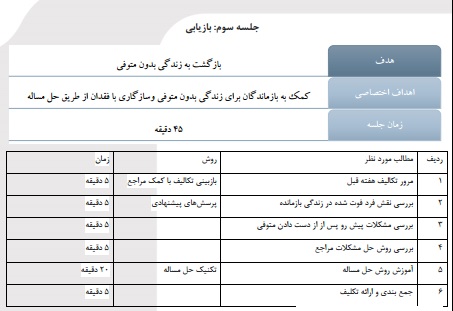 شرح جلسه سوم
تکنیکهای مورد استفاده: آموزش مهارت حل مسالهجلسه سوم با این جمله آغاز می شود: "این جلسه، جلسه سوم ما است و یک جلسه دیگر از جلسات ما باقیمانده."در این جلسه پس از بررسی نقش متوفا در زندگی فرد سوگوار به بررسی توانمندیها و محدودیتهای موجود می پردازیم و سعی می کنیم به او کمک کنیم تا با افزایش تواناییهای خود برای زندگی بدون فرد فوت شده و تصمیم گیری مستقل با فقدان بوجود آمده سازگار شده و به حل مشکلات موجود بپردازد. برای این کار از آموزش روش حل مساله استفاده می کنیم
ادامه شرح جلسه سوم
به عنوان یک اصل کلی، کسانی که به تازگی سوگ را تجربه می کنند باید از تصمیم گیریهای مهم و زود هنگام پس از فقدان، درمورد تغییر زندگی، مانند فروش ملک، تغییر شغل یا مشاغل، یا فرزندآوری فرزندان خودداری کنند. 
قضاوت درست در هنگام غم و اندوه حاد، هنگامیکه فرد در معرض خطر واکنشهای ناسازگارانه قرار دارد، دشوار است. "چیزی را جابجا نکنید و یا نفروشید، زیرا ممکن است آنها را از دست بدهید.". 
گاهی افراد فکرمی کنند جا به جایی و نقل مکان باعث می شود "کمتر دلشان برای متوفا تنگ شود"، اما بعد از مدتی در می یابند که این روش کار نمی کند و آنها باید به دنبال درمان باشند. 
حفظ سیستم پشتیبان و حمایتهای اجتماعی از نکات مهم در زمان سوگ است. بهتر است به جای تصمیمهای زود هنگام برای تغییر و کاهش درد از این طریق، برقراری ارتباط را در آنها تشویق کرد.
ادامه شرح جلسه سوم
پیش از این اتفاق چه برنامه هایی داشتید؟کسی که از دست داده اید (نام می بریم:پدر، مادر، همسر، ..). در انجام امور زندگی شما چه نقشی داشت؟آیا او (متوفا) در تصمیم گیری های شما نقشی داشت؟نبود او چه تاثیری بر روند زندگی شما گذاشته و چه مشکلاتی برای شما بوجود آورده است؟برای مواجهه با این مشکلات چه کاری انجام می دهید؟آیا کسی هست که برای حل مشکلات یا رسیدن به اهدافتان به شما کمک کند؟فکر می کنید وقتی سوگواریتان طی شود چه کارهایی انجام خواهید داد؟اگر او (متوفا) اینجا بود چه توصیه هایی برای شما داشت؟بهترین چیزهایی که او (متوفا) برای شما می خواست چه بود؟در مورد ادامه زندگی بدون متوفا چه فکر می کنید؟

به فرد یادآور شوید که برای تغییرات مهم درزندگی و یا ایجاد رابطه عاطفی جدید عجله نکند و زمان کافی به خود و نزدیکانش بدهد
ادامه شرح جلسه سوم

جمع بندی و ارائه تکلیف:
در پایان جلسه انتظار داریم مراجع پذیرش مرگ را درک کرده و زندگی بدون فرد فوت شده را ممکن بداند.
تکالیف پیشنهادی:در نظرگرفتن یکی از مشکلات موجود که قابل حل باشدمشخص کردن امکانات، توانمندیها و محدودیتهای فردی و اجتماعیارائه راه حلها به شکل بارش فکربررسی پیامدهای مثبت و منفی هر راه حلانتخاب راه حل مورد نظر و برنامه ریزی برای اجرای آنمراجع باید تمام این مراحل را یادداشت کرده و در مورد مشکلات دیگر نیز به کار گیرد.
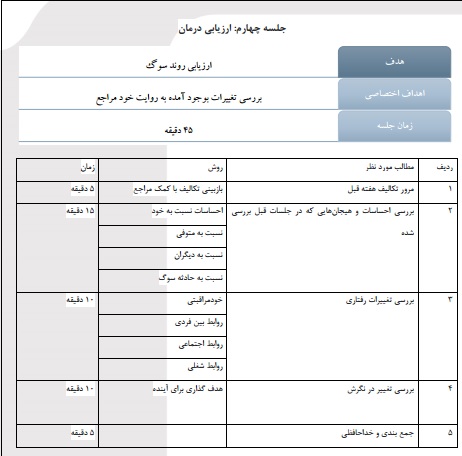 شرح جلسه چهارم
تکنیکهای مورد استفاده: بررسی تکالیف جلسه قبل، بررسی تغییرات به روایت خود مراجع 

پرسشها:
این چهارمین و آخرین جلسه مشاوره ما است. در این جلسه از شما می خواهم به من بگویید از اولین جلسه درمان تا کنون چه تغییراتی در مورد احساسات و هیجانها، عزت نفس، احساس گناه، احساس اندوه و احساس ناامیدی در خود دیده اید؟بعد از جلساتی که با هم داشته ایم حالا چه احساسی نسبت به خودتان دارید؟ آیا این احساس از اولین جلسه تغییری کرده است؟چه احساسی نسبت به متوفا دارید؟ آیا از روزی که مشاوره را شروع کرده اید احساساتتان نسبت به فوت او تغییری کرده است؟ما قبلا در مورد احساساتتان نسبت به دیگران صحبت کرده ایم. بعداز سه جلسه گذشته آیا تغییری دراین احساسات نسبت به دیگران در خود می بینید؟ آیا این احساس نسبت به جلسه اول تغییر کرده است؟
پرسشهای بررسی رفتار فردی در حیطه های: خود مراقبتی، فعالیت فیزیکی، الگوی خواب، خوردن، روابط بین فردی
خودمراقبتیمی توانید در مورد تغییرات برنامه های زندگیتان درشبانه روز برایم بگویید ؟ (به یکی از رفتارهایی که نشانه بی نظمی در برنامه های فردی روزمره بوده اشاره می کنیم).اگر تغییر نکرده :آیا برنامه ای برای تغییرآن و مراقبت بیشتر از خودتان دارید؟
فعالیت فیزیکیدر حال حاضر فعالیت فیزیکی مثل ورزش یا پیاده روی انجام می دهید؟
الگوی خوابدر به خواب رفتن مشکلی ندارید؟در طول خواب خواب بد یا کابوس نمی بینید؟ ساعت خوابتان منظم است؟ در صورتی که در الگوی خواب مشکل وجود دارد بهداشت خواب آموزش داده می شود.
الگوی خوردناز زمان شروع جلسات مشاوره اشتهایتان تغییری کرده است؟ خوردن بیش از اندازه یا کم خوردن ندارید؟ برای تهیه مواد غذایی و درست کردن غذا فعالیت می کنید؟ آیا از خوردن غذا، طعم و بوی غذا لذت می برید؟
روابط بین فردیاز شروع جلسات مشاوره آیا تغییری در روابطتان با اطرافیان ایجاد شده؟ (به گفته های مراجع در جلسات اول اشاره می کنیم.)آیا برای پیدا کردن روابط جدید تلاش کرده اید؟ یا به آن فکر کرده اید؟ در صورتی که با مشکل رو به رو شوید آیا از دیگران بیشتر از قبل کمک می گیرید؟ از زمان شروع مشاوره انجام وظایف والدی/ فرزندی/ همسری تان تغییر کرده است؟ آیا به نیازهای آنها توجه بیشتری می کنید؟
فعالیتهای اجتماعیآیا به علائق اجتماعی تان بیشتر از قبل فکر می کنید؟ دوست دارید دوباره به فعالیتهای اجتماعی تان برگردید ؟ (در صورتی که فرد قبلا فعالیتهای اجتماعی داشته) به انجام فعالیتهای جدید فکر می کنید؟ مثل کلاسهای آموزشی، همکاری در سازمانهای خیریه و مردمی، ... (پیشنهادات باید متناسب با سطح اجتماعی، اقتصادی و تحصیلی و همچنین متناسب با فرهنگ مراجع باشد.)فعالیتهای شغلیدر صورت اشتغال: آیا نسبت به سر کار رفتن شوق بیشتری احساس می کنید؟ در صورت عدم اشتغال: آیا به سر کار رفتن فکر می کنید؟
بازگشت به زندگیتغییر در نگرش به مرگ عزیز از دست رفته و نسبت به زندگی، یافتن معنا برای زندگی، اهداف جدید و آغاز زندگی دوبارهحالا میخواهم بدانم در طول این جلسات نگاهتان نسبت به مرگ و زندگی تغییری کرده است؟نسبت به مرگ فردی که از دست دادید (نام می بریم یا به نسبت او با مراجع اشاره می کنیم) (تفکر قبلی،تفکر فعلی)نسبت به ادامه زندگی بدون او (تفکر قبلی،تفکر فعلی)
آیا مرگ او باعث شده نگاهتان به زندگی تغییر کند و کارهای جدیدی را شروع کنید؟آیا فکر می کنید می توانید دوباره به زندگی با یک ساختار جدید فکر کنید؟
درپایان نکات زیر را به مراجع یادآور میشویم:اشاره به اهمیت زمان در گذر از سوگ:سوگ و سوگواری چیزی است که به گذر زمان احتیاج دارد. شاید 6ماه تا یک سال زمان نیاز داشته باشید تا دوباره به زندگی برگردید. در این مدت اگر فرایند سوگ برایتان دشوار شد حتما از مشاور کمک بگیرید. صحبت کردن با یک فرد متخصص به شما کمک می کند که این دوره را با سلامت بیشتر و خسارت کمتری طی کنید

وجود تفاوتهای فردی در مواجهه با سوگ:در سوگ نباید خودتان را با دیگران مقایسه کنید. هر کس با شیوه خودش از این مرحله عبور می کند. این موضوع به عوامل زیادی بستگی دارد؛ از جمله ویژگیهای افراد، حمایتهای اجتماعی وتاب آوری افراد در مقابل دشواریها. شما می توانید این تواناییها را با آموختن مهارت تاب آوری و تمرین چیزهایی که در جلسات یاد گرفته اید افزایش دهید.امروزآخرین جلسه ی ما است و در این جلسه از هم خداحافظی می کنیم. اما اگر احساس کردید نیاز به کمک دارید، حتما می توانید تماس بگیرید.
درمان سوگ پیچیده یا کامپلیکهCG
در جلسات آغاز مراجع فرایند فوت متوفی را در قبل، حین و بعد از اتفاق با جزییات برای ما بازگو می کند. 

در جلسات بعدی به مراجع توصیه می شود فعالیتهایی که قبل از این فقدان انجام می داده و بعد از آن دیگر انجام نداده را به تدریج و مجددا آغاز کند. مانند ورزش و ارتباطات اجتماعی. 

در مرحله بعد از وی درخواست می کنیم حضور در مکان ها و فعالیت هایی را که به خاطر متوفی از آن اجتناب می کند، به تدریج و مجددا شروع کند. مثلا تشویق به انجام فعالیت خاصی که قبلا با فرد متوفی انجام می داده و به دلیل نبود و سوگ وی آن را ترک کرده است. مراحل ذکر شده به تدریج سبب بازگرداندن روال معمول زندگی قبلی فرد و در نتیجه بازگرداندن احساس آرامش و امنیت نسبی برای وی می گردد. 

در مرحله بعد از مراجع می خواهیم که فعالیت های جدیدی را که می تواند انجام دهد و به آنها علاقه مند است به تدریج و با نظارت در طی جلسات آغاز کند. 

در مرحله آخر که IMAGINAL CONVERSATION  نام دارد و برای همه مراجعان انجام آن ضروری نیست و فرایندی بسیار دردناک اما در صورت انجام موثر است. از مراجع می خواهیم که بنشیند و گویی که فرد متوفی در جلوی وی نشسته، شروع به حرف زدن با وی درباره حرف های ناگفته در رابطه ناتمامشان بکند. تا بدین وسیله به حل و فصل فرایند سوگ وبازگرداندن فرد بازمانده به مسیر روال عادی زندگی تا حد امکان کمک کند
درمان سوگ به روش IPT
گام اول شامل تخلیه هیجانی و تسهیل سوگواری است.
این مرحله با تشویق وی به فکر کردن و احساس دقیق مرگ بخصوص درباره توالی و پیامد رویداد های قبل ، حین و پس از مرگ متوفی می باشد. سوالاتی مثل اینکه چگونه از مرگ وی باخبر شدید؟ اولین بار چه احساسی داشتید؟ چگونه فوت کرد و اوضاع مرگ چگونه بود؟ یا چه زمانی از بیماری یا تصادف با خبر گشتید؟ 
بسیاری از افراد می ترسند که عظمت احساسات مربوط به سوگشان آنها را از پای در آورد. احساساتی همچون ترس، خشم، گناه، نگرانی، یاس، غمگینی و غیره. نقش درمانگر در اینجا تشویق افراد برای بیان احساساتشان می باشد و ذکر این نکته که احساسات هرچقدر قدرتمند باشند، آنقدری خطرناک نیستند که پذیرفته نشوند.
 نکته مهم در این مرحله همراهی و همدلی با مراجع و اطمینان بخشی به وی و نرمالیزه کردن احساسات وی می باشد. همچنین یادمان باشد که برخی از افراد بازمانده درمورد بهبود یافتن از سوگواری احساس گناه دارند و آن را معادل خیانت و عدم دوست داشتن فرد متوفی می دانند که به این احساسات نیز باید پرداخته شود.
گام دوم این گام شامل بازسازی رابطه می باشد. 
به این معنی که بیمار به پاسخ سوالاتی درباره نوع رابطه با متوفی می پردازد. سوالاتی مثل اینکه فرد متوفی از چه چیزی خوشش می آمد یا با یکدیگر چه کارهای مشترکی انجام می دادند و نیز مشکلات و فراز و نشیب های موجود در رابطه آنها چه چیز هایی بوده اند. 
باید به وی گفت که هیچ دونفری همیشه باهم یکسان نیستند و لذا دامنه بسیار پیچیده ای از احساسات مثبت و منفی در رابط افراد وجود دارد. افراد ممکن است از اشاره به احساسات دو سو گرایانه در مورد متوفی عصبانی شوند. لذا باید به آنها گفت که همانطور که زمانی که شخص زنده بود قاعدتا دلخوری هایی با وی داشته و درمیان گذاشتن آنها سبب احساس بهتر در هردوی آنها می شده است، اکنون نیز ذکر احساسات منفی و مثبت در رابطه دوطرفه آنها سبب درک بهتر دایره احساسات وی درمورد متوفی و ایجاد تصویری کامل، متوازن و متعادل از رابطه آنها خواهد شد که سبب تسهیل سوگواری می شود. 
به مراجع بگویید درباره چیرهایی که در ارتباطتتان دوست داشتید و یا دوست نداشتید صحبت کنید تا تصویری سه بعدی از ویژگی های مختلف رابطه شما شکل بگیرد. در این مرحله نیز همراهی و همدلی و گاهی سکوت و عدم ایجاد اضطراب از گریه کردن های بیمار و نیز جلوگیری نکردن از ابراز احساسات وی و حتی سکوت سبب می شود که مراجع هیجاناتش را بپذیرد و پس از این گامها احساس آرامش و کنترل بیشتری روی ناراحتی خود داشته باشد
گام سوم تغییرات رفتاری می باشد. 
بعد از تخلیه هیجانی و سوگواری در جلسات اولیه و توضیح متوازنی از جنبه های مختلف رابطه فرد با متوفی می توان به تدریج فضاها و روابط جدیدی برای ایجاد یک زندگی جدید بدون حضور فیزیکی متوفی برای مراجع ترسیم کرد. 
در واقع مراجع با وجود تصویری درونی از متوفی می تواند به روال طبیعی زندگی خویش بازگردد. در این زمینه حمایت های اجتماعی مهم است. مثلا از مراجع بخواهید که به تدریج و هنگامی که حالش بهتر شد کارهایی که می تواند انجام دهد، تا به عملکرد تحصیلی و شغلی و حتی تفریحی قبلی بازگردد را به ما بگوید. همچون صحبت کردن یا شام خوردن با دوستانش در بیرون. 
به وی بگویید شما باید به تدریج برخی از فعالیت های قبل از فقدان را که برایتان لذت بخش بود شروع کنید. در جستجوی راه هایی برای از سرگیری روابط و ملاقات حتی با دوستان جدید به وی کمک کنید. 
در مورد تلاش های عملی وی در این مرحله با او صحبت کنید. مثلا بپرسید چه کارهایی انجام داده، کدام قسمت برایش خوشایند و کدام قسمت برایش دشوار بوده است یا اینکه چه کارهایی دیگری دوست دارد و می تواند انجام دهد و راجع به آنها سخن بگوید. 
به طور کلی هدف IPT پایان بخشیدن به سوگواری نیست، بلکه فرونشاندن آن برای قرار دادن فرد در مسیری صحیح می باشد.
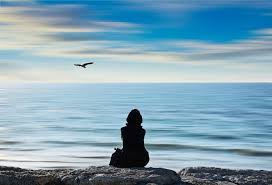 پیامدهای مثبت بعد از حل سوگ:
درک عمیقتر از زندگی
رشد و پختگی هیجانی بیشتر
همدلی با دیگران
شفقت بیشتر به دیگران و نزدیکان
تجدید کیفیت ارتباط با دیگران
شما نمیتوانید مانع پرواز پرندگان غم و اندوه در بالای سرتان بشوید 
ولی می توانید مانع لانه ساختن آنها روی سرتان شوید
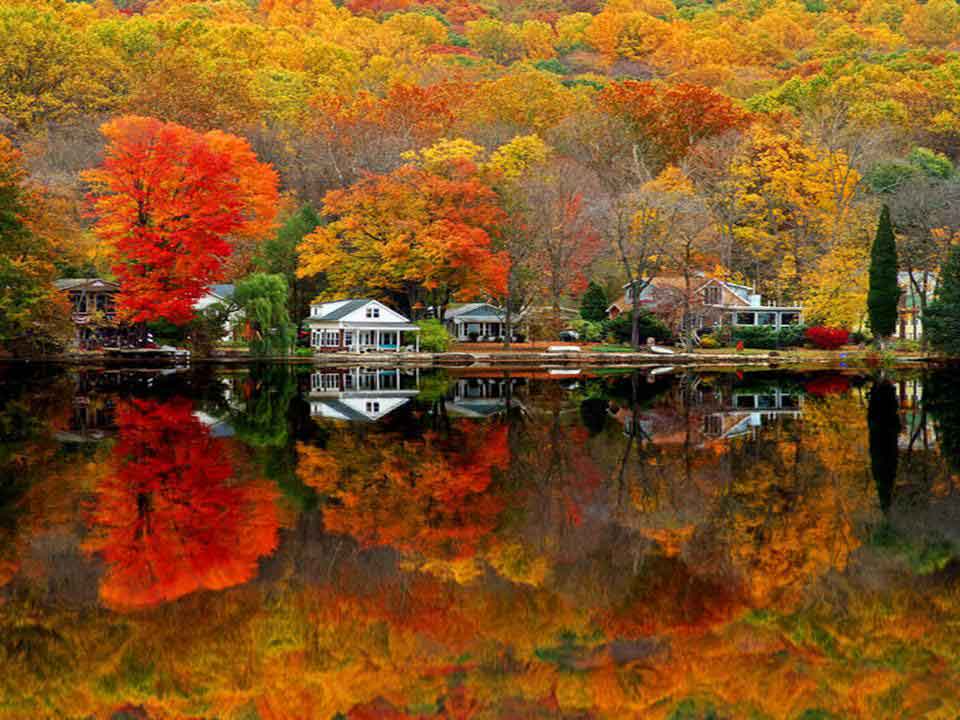 نام اوست : مرگ
و آنچه را که درس می دهد زندگی است... (فریدون مشیری)
پاینده و پوینده باشید